Зимующие птицы
Подготовила: Хутокогир К. Д.
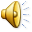 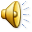 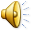